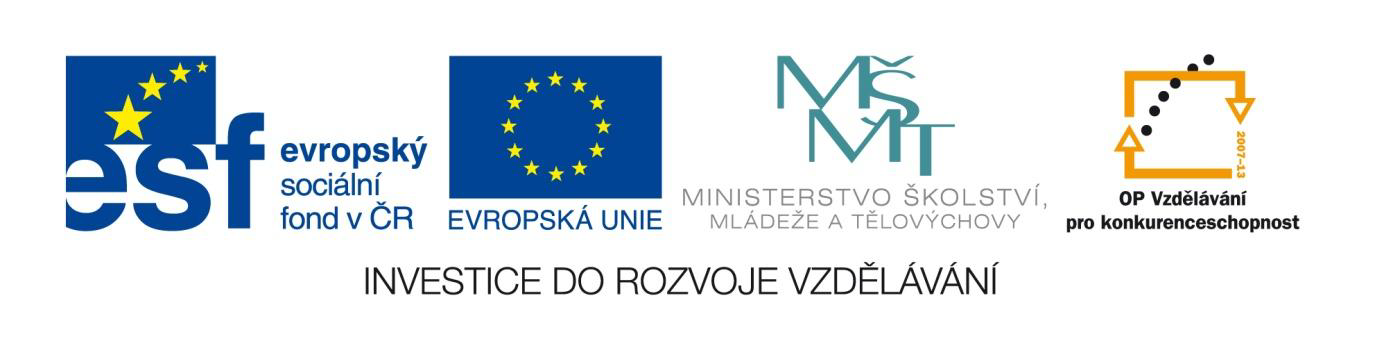 Střední odborná škola Otrokovice
Cestovní ruch Střední Ameriky
Autorem materiálu a všech jeho částí, není-li uvedeno jinak, je Mgr. Markéta Kraváčková
Dostupné z Metodického portálu www.rvp.cz, ISSN: 1802-4785, financovaného z ESF a státního rozpočtu ČR. Provozováno Výzkumným ústavem pedagogickým v Praze.
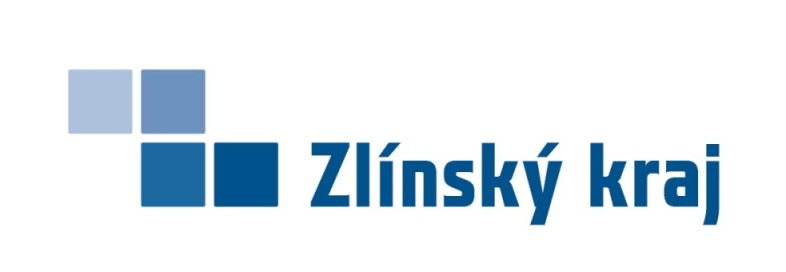 www.zlinskedumy.cz
Charakteristika DUM
Cestovní ruch střední Ameriky
Náplň výuky
Charakteristika cestovního ruchu Střední Ameriky
Mexiko
Belize
Guatemala, Salvador
Honduras, Nikaragua
Kostarika, Panama
Charakteristika cestovního ruchu Střední Ameriky
pevninské státy: Mexiko, Guatemala, Belize, Nikaragua, Honduras, Salvador, Kostarika, Panama 

přírodní předpoklady (tropický pás), celoroční využití, Karibské moře
kulturní předpoklady – indiánské památky předkolumbovského období (Aztékové, Mayové, Toltékové, Olmékové)
města v UNESCU – španělské koloniální baroko – 16. – 18.stol.

nevýhody: hygienická a zdravotnická rizika, silná kriminalita, živelné pohromy – zemětřesení, hurikány

obyvatelé jsou převážně míšenci – kreolové (míšenec španěla a indiána)
Mexiko
Hlavní město: Ciudad de México
Státní zřízení: federativní prezidentská republika  
Jazyk: španělština                                                                    obr. 1
Měna: peso
1 964 375 km²                                    
112 322 757 obyvatel  
1821 nezávislost

nejnavštěvovanější země Střední Ameriky, 20 – 25 milionů turistů ročně
přímořské pobyty, památky indiánských kmenů, slavnosti – fiesty 
     (býčí, kohoutí zápasy, jízdy na divokých koních – charros), karnevaly
gastronomie (rajče, čokoláda, vanilka, tequila, fazole, chilli, mezcal)
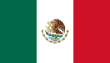 Cuidad de México
nadmořská výška 2.200 m
bylo založeno na ruinách hlavního města Aztécké říše ze 14. století Tenochtitlánu – zničeno Španěly – r. 1521

ruiny Tenochtitlánu jsou v UNESCO (rákosové umělé ostrovy na původně slaném jezeře) – pozůstatkem jsou plovoucí zahrady Xochimilco
historická část města – UNESCO 
 
Archeologické muzeum
náměstí Zocalo (největší barokní katedrála Ameriky, UNESCO, 16. – 17. století)
Torre Latinoamericana – 1. mrakodrap ve Střední Americe
rozhledna, muzeum, 182 m
UNAM – UNESCO, areál Národní mexické univerzity 1950
Xochimilco obr. 2            Maketa Tenochtitlánu obr. 3
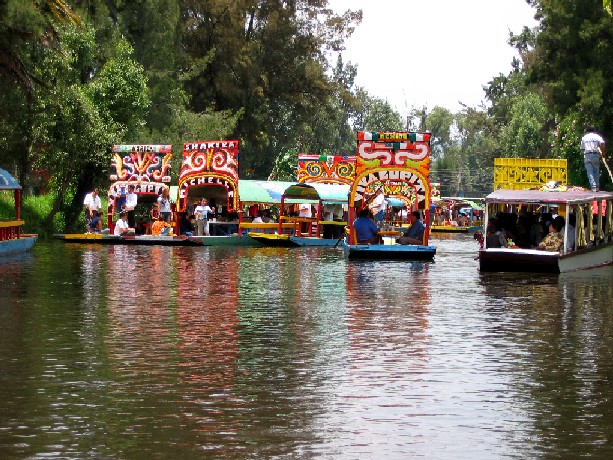 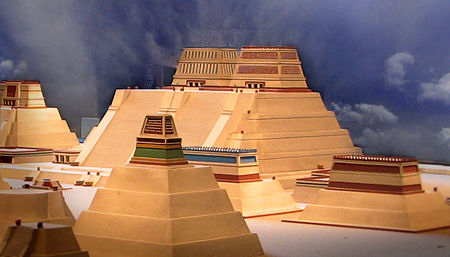 Okolí hlavního města
Teotihuacán – UNESCO, náboženské obřadní centrum indiánů, 2. – 3. stol. př.n. l., Aztékové jej převzali v 5. století, „Město Bohů“, údolí cca 5 km dlouhé
Pyramida Slunce, Pyramida Měsíce (pod nimi systém katakomb – obětní obřady, hroby panovníků, klenoty, výstup na pyramidy – Slunce 247 schodů), mezi nimi vede Cesta mrtvých – hlavní ulice města lemovaná chrámy, domy, paláci
 
Xochicalco – UNESCO, ruiny Aztéckého města, 7. – 10. stol.
 
Monte Albán – UNESCO, ruiny města Zapotéků a Olméků, 6. stol. př.n.l. – 10. stol.

Popocatépetl – El Popo, popsvátná sopka, aktivní, na svazích hory jsou kláštery z 16. století – UNESCO
Teotihuakán   obr. 4
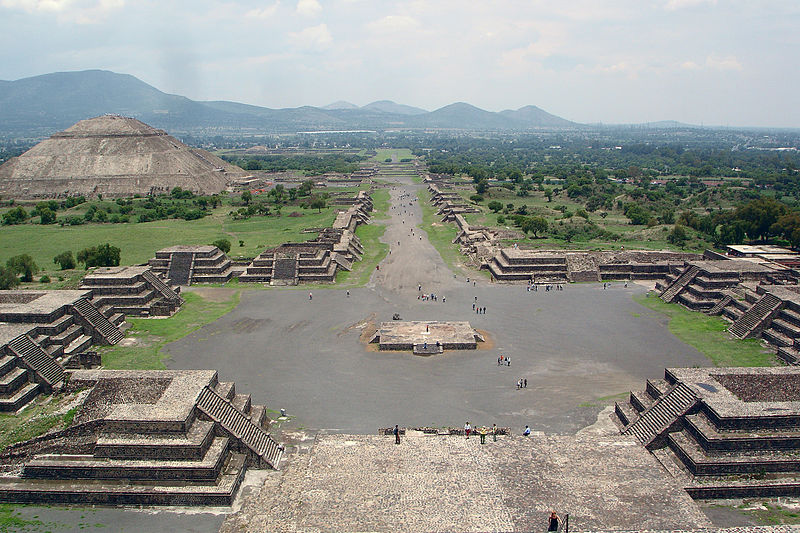 Jiné turistické destinace Mexika
Města španělského koloniálního baroka:  UNESCO (16. – 18. st.)
      Morelia, Guadalaraja, Puebla, Tlacotalpán, Oaxaca
 
Okolí města Guadalaraja: oblast Tequila, tradiční výroba tequily z modré agáve, haciendy,  dobové palírny 16. st. – UNESCO

 POLOOSTROV YUCATÁN – kultura Mayů
Chichén Itzá („na okraji studně“), UNESCO, novodobý div světa, náboženské obřadní sídlo Mayů, hlavní památka – Kukulkánova pyramida, Observatoř, hřiště na pelotu, Studna obětí

Palenque, Uxmal, Calamcul – UNESCO, náboženská sídla Mayů
Jiné turistické destinace Mexika
PŘÍMOŘSKÁ LETOVISKA 
Tichý oceán (Acapulco, Mazatlán)
Mexický záliv (Veracruz, Tampico), Karibik – Cancún (ostrov)

  NÁRODNÍ PARKY
NP El Vizcaino –UNESCO – mořský park, kabotážní plavby, pozorování velryb, tuleňů, Kalifornský pol.
NP Sian Káan – UNESCO, yucatanské tropické pralesy 
 
 
 POHRANIČNÍ MĚSTA S USA
nákupní turistika, El Paso, Mexicali, Nuevo-Laredo
https://www.youtube.com/watch?v=r-KaVhTmvNA
Chitzén Itzá    obr. 5
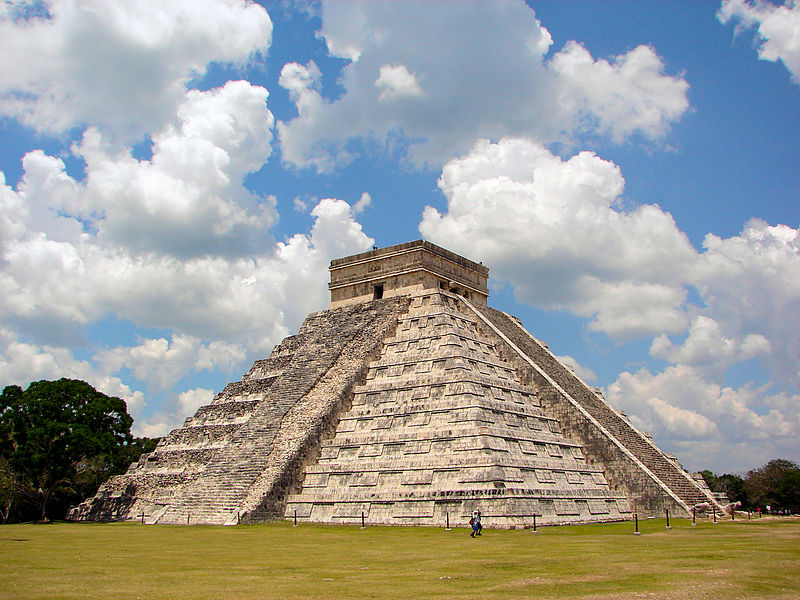 Belize          obr.6
Hlavní město: Belmopan
Státní zřízení: konstituční monarchie (Commonwealth) 
Jazyk: angličtina (úřední jazyk), španělština, mayské jazyky 
Měna: belizský dolar                                                          
       22 966 km²                                       
       312 971 obyvatel                                                        

                      
bariéra Belize – UNESCO, 300 km, 2. největší korálový systém světa
Pobytové zájezdy
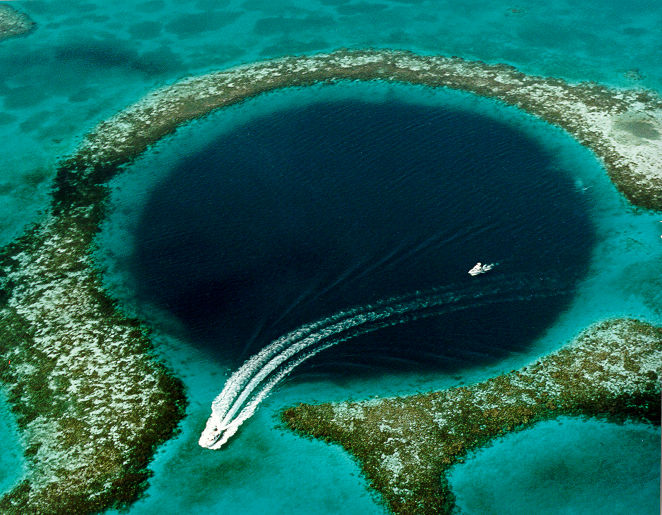 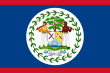 Guatemala                       Salvador
republika, hlavní město Guatemala, španělština

Guatemala – historické jádro v UNESCU – španělská koloniální architektura
Tikal – UNESCO, archeologické naleziště mayského města
republika, španělština, hlavní město San Salvador

Joya de Cerén – UNESCO, „Pompeje Ameriky“, v 6. stol. zničené výbuchem sopky
Tikal   obr. 8
Guatemala  obr. 9
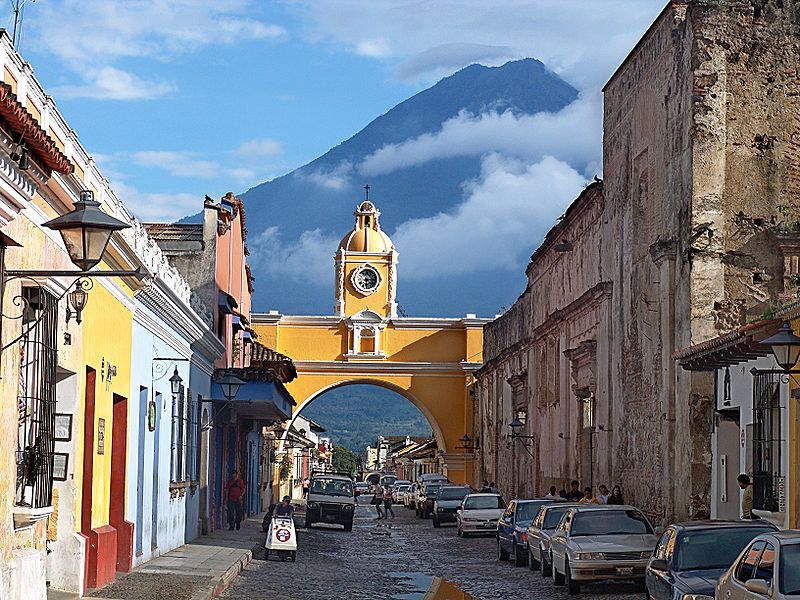 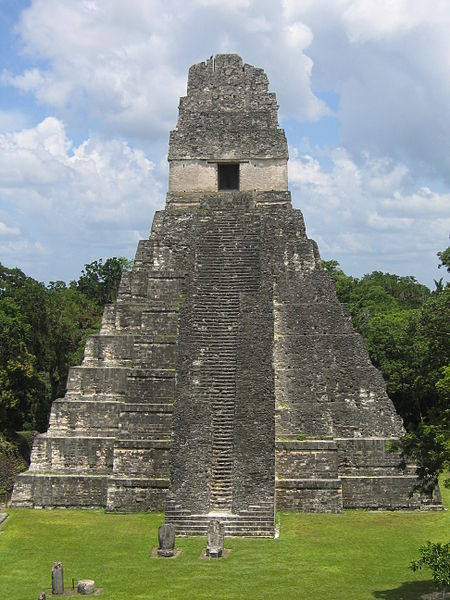 Honduras                 Nikaragua
republika, hlavní město Tegucigalpa, španělština

Copán – UNESCO, archeologické naleziště mayského města, spojeno s vědou – matematika, astronomie
republika, španělština, hlavní město Managua

León – UNESCO, přístavní španělské město
Kostarika                     Panama
republika, hlavní město San José, španělština

Kokosový ostrov – UNESCO, biosferická rezervace – tropické pralesy, pozorování zvířat (delfíni, želvy…)
                                                           obr. 7
republika, hlavní město Panama, španělština
Panamský průplav – začal se stavět na konci 19. stol., otevřen r. 1920, stavěn na 2 etapy – Francie a pak USA
Panama – UNESCO – historické jádro, směs fr.,  šp., am. stylů, 1 evropská osada z r. 1519
Perlové ostrovy – Panamský záliv, sportovní rybaření, potápění luxusní hotely
 NP Darien – UNESCO (tropické pralesy)
KUBA:

https://www.youtube.com/watch?v=N4ZMYokojGw
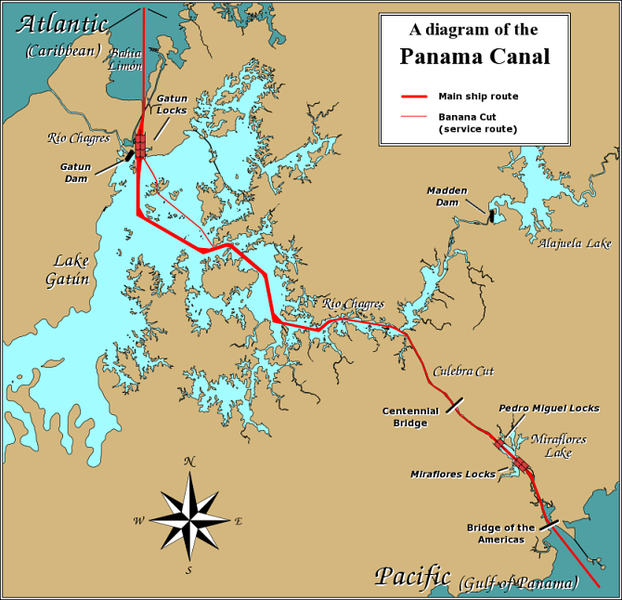 Doplň text:
Hlavní město Mexika vzniklo na ruinách mayského centra …………
Mezi hlavní památky Teotihuacánu patří Pyramida …… a …….
Druhý největší korálový útes se nazývá……
Mayské město spojené s vědou (astronomií) na území Hondurasu je …..
Kokosový ostrov patří ke státu……..
Řešení
Hlavní město Mexika vzniklo na ruinách mayského centra Tenochtitlánu.
Mezi hlavní památky Teotihuacánu patří Pyramida Slunce a Měsíce.
Druhý největší korálový útes se nazývá Belize.
Mayské město spojené s vědou (astronomií) na území Hondurasu je Copán.
Kokosový ostrov patří ke státu Kostarika.
Seznam obrázků:
Obr. 1. anonym, [vid. 2. 4. 2013] dostupné z: http://upload.wikimedia.org/wikipedia/commons/thumb/f/fc/Flag_of_Mexico.svg/110px-Flag_of_Mexico.svg.png
Obr. 2. Clinker, [vid. 2. 4. 2013] dostupné z: http://upload.wikimedia.org/wikipedia/commons/b/bc/Xochimilco.jpg
Obr. 3. s shepherd, [vid. 2. 4. 2012] dostupné z: http://upload.wikimedia.org/wikipedia/commons/thumb/6/66/Templo_Mayor_Tenochtitlan.jpg/450px-Templo_Mayor_Tenochtitlan.jpg 
Obr. 4. Jackhynes, [vid. 2. 4. 2012] dostupné z:           http://upload.wikimedia.org/wikipedia/commons/thumb/0/06/View_from_Pyramide_de_la_luna.jpg/800px-View_from_Pyramide_de_la_luna.jpg 
Obr. 5. Bjorn Christian Torrisen, [vid. 2. 4. 2012]  dostupné z:            http://upload.wikimedia.org/wikipedia/commons/thumb/7/7a/Chichen-Itza-Castillo-Seen-From-East.JPG/800px-Chichen-Itza-Castillo-Seen-From-East.JPG
Obr. 6. U.S.Geologilcal Survey [vid. 2. 4. 2013]  dostupné z: http://upload.wikimedia.org/wikipedia/commons/6/61/Great_Blue_Hole.jpg
Obr. 7. anonym, [vid. 25. 2. 2013]  dostupné z: http://upload.wikimedia.org/wikipedia/commons/thumb/e/ec/Panama_Canal_Rough_Diagram.png/622px-Panama_Canal_Rough_Diagram.png
Obr. 8. Sraymond Ostertag,  [vid. 2. 4. 2013]  dostupné z: http://upload.wikimedia.org/wikipedia/commons/thumb/0/06/Tikal_Temple1_2006_08_11.JPG/450px-Tikal_Temple1_2006_08_11.JPG
Obr. 9. Zack Clark, [vid.2 .4. 2013]  dostupné z: http://upload.wikimedia.org/wikipedia/commons/thumb/a/a4/GT056-Antigua_ArchHorz.jpeg/800px-GT056-Antigua_ArchHorz.jpeg
Seznam použité literatury:
[1] Holeček M., Mariot P., Střída M. Zeměpis cestovního ruchu, Nakladatelství České geografické společnosti,  Praha 1999, ISBN 80-86034-39-9